Dokumentų valdymo bendroji informacinė sistema (DBSIS)
DBSIS diegimas įstaigose: kaštai, priemonės ir pasirengimas
Asta Gagelienė
Projekto administratorė
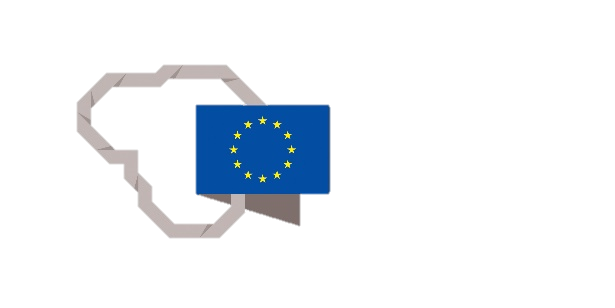 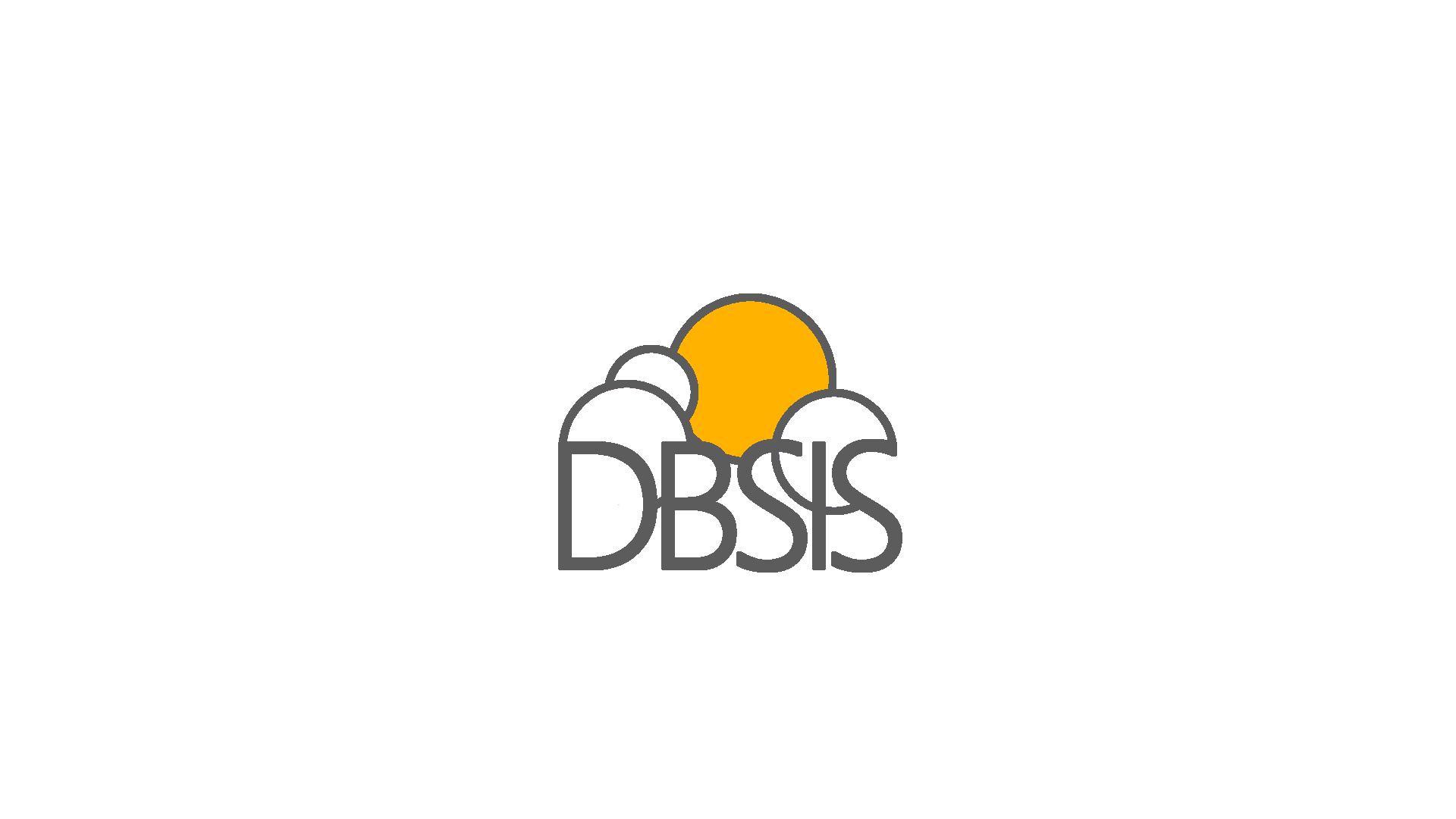 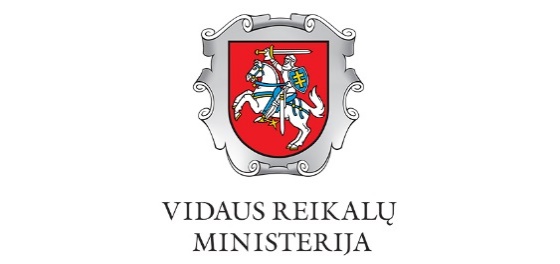 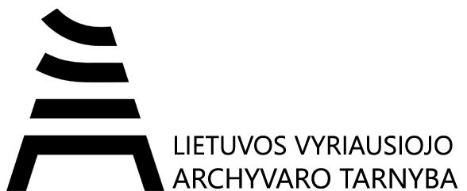 DBSIS projekto bandomosios įstaigos
Aplinkos ministerija
Finansinių nusikaltimų tyrimo tarnyba
Klaipėdos valstybinė kolegija 
Lietuvos vyriausiojo archyvaro tarnyba
Mokslo, inovacijų ir technologijų agentūra
Muitinės departamentas prie Finansų ministerijos
Nacionalinis bendrųjų funkcijų centras
Priešgaisrinės apsaugos ir gelbėjimo departamentas prie VRM
Rietavo savivaldybės administracija
Vaiko teisiu apsaugos tarnyba
DBSIS projekto pirmosios įstaigos
Vidaus reikalų ministerija
Informatikos ir ryšių departamentas prie VRM
Rietavo Lauryno Ivinskio gimnazija
Neįgaliųjų reikalų departamentas
VšĮ Versli Lietuva
Vilniaus teritorinė muitinė
Kauno teritorinė muitinė
Klaipėdos teritorinė muitinė
Muitinės informacinių sistemų centras
Muitinės mokymo centras
Muitinės laboratorija

Lietuvos valstybės istorijos archyvas
Lietuvos centrinis valstybės archyvas
Lietuvos valstybės naujasis archyvas
Lietuvos ypatingas archyvas
Lietuvos literatūros ir meno archyvas
Kauno regioninis valstybės archyvas
Klaipėdos regioninis valstybės archyvas
Šiaulių regioninis valstybės archyvas
Vilniaus regioninis valstybės archyvas 
Migracijos departamentas prie VRM
LR VRM Medicinos centras
Turto valdymo ir ūkio departamentas prie VRM
Asmens dokumentų išrašymo centras prie VRM
Regioninės plėtros departamentas prie Vidaus reikalų ministerijos
Aplinkos apsaugos agentūra 
Aplinkos apsaugos departamentas 
Aplinkos projektų valdymo agentūra 
Būsto energijos taupymo agentūra 
Lietuvos geologijos tarnyba 
Valstybinė miškų tarnyba 
Valstybinė saugomų teritorijų tarnyba 
Lietuvos zoologijos sodas
Kuo „Pilotai“ skirsis nuo kitų institucijų
Bandomosios įstaigos pirmosios pradės naudoti sukurtą ir įdiegtą DBSIS. Paslaugų Tiekėjas sukurs DBSIS paslaugų gavėjo paskyrą, įtrauks naudotojus, nustatys jų teises, roles, grupes, parengs dokumentų užduočių ir darbų eigų šablonus, dokumentacijos planą, kitus klasifikatorius ir pan. Paslaugų teikėjas parengs darbui su DBSIS 10 bandomųjų viešojo sektoriaus įstaigų, kurios atrinktos pagal savo institucinės struktūros bei dokumentų srautų sudėtingumą. Šis procesas buvo sklandus, nes įstaigos savanoriškai sutiko dalyvauti projekte.
Po bandomųjų įstaigų DBSIS palaipsniui pradės naudoti visos kitos 491 projekto apimtyje numatytos įstaigos, iš viso, kartu su bandomosiomis įstaigomis - 501. Su DBSIS dirbs ne mažiau kaip 150 tūkst. dirbančiųjų, iš kurių ne mažiau kaip 75 tūkst. galės DBSIS naudoti vienu metu.
Įgyvendinus projektą, atskirais plėtros etapais, DBSIS pradės naudotis visos viešojo sektoriaus įstaigos. DBSIS palaipsniui taps visuotina dokumentų valdymo sistema visoms valstybės ir savivaldybių institucijoms, įstaigoms ir įmonėms.
“Pilotų” finansiniai įsipareigojimai
DBSIS sukūrimas bei palaikymas, licencijos, duomenų saugyklos ir t.t. yra įskaičiuoti į projekto vertę. Projektas yra finansuojamas 2014-2021 metų Europos Sąjungos fondų investicijų veiksmų programos 10 prioriteto „Visuomenės poreikius atitinkantis ir pažangus viešasis valdymas“ 10.1.1-ESFA-V-913 priemonės „Valstybės institucijų ir įstaigų vidaus administravimo tobulinimas“ įgyvendinimo lėšomis. 
Įstaigų išlaidos IT technikai: kompiuterių, skenerių, elektroninio parašo kortelių skaitytuvų, saugaus ryšio techninė įrangos įsigijimas ir t.t. 
Išlaidas elektroniniam parašui ir laiko žymoms apmoka kiekviena įstaiga. 
E-pristatymo sistemos naudojimo kaštai tenka įstaigai. Dokumentais keičiantis tarp DBSIS naudotojų – įstaigos, jokių siuntimo kaštų, nepatirs.
Dokumentai, kurie bus parengti DBSIS projekto apimtyje
Paslaugų teikėjas sukurs DBSIS dizainą, siekiant naudotojo sąsają padaryti intuityvią ir suprantamą, be atskiro naudotojų apmokymo.
DBSIS naudojimo instrukciją; DBSIS administravimo instrukciją ir kitus administravimo dokumentus. 
„Žingsnis po žingsnio“ stiliaus vadovai ir vaizdo įrašai su tekstiniais ar garso komentarais.
Metodinę medžiagą bus galima atverti iš DBSIS naudotojo sąsajos ir ji bus susieta su dalykine sistemos sritimi.
Bendrųjų funkcijų konsolidavimas
Paraleliai vystomi projektai: 
Finansų ministerijos kuriama Bendroji buhalterinės apskaitos informacinė sistema (FVAIS); 
Valstybės tarnybos departamento projektas „Valstybės tarnautojų registro ir valstybės tarnybos valdymo informacinės sistemos modernizavimas ir plėtra”. Valstybės tarnautojų registro (VATARAS) ir Valstybės tarnybos valdymo informacinės sistemos (VATIS) modernizavimas;
Viešųjų pirkimų tarnyba įgyvendina projektą „Centrinės viešųjų pirkimų informacinės sistemos modernizavimas“ sukuriant informacinę sistemą SAULĖ.
Sprendimas LR Vyriausybės lygiu – tolygus visų institucijų pažangos dokumentų valdymo srityje didinimas užtikrinant vienodų procedūrų, lygiaverčių kompetencijų ir vieningo įrankio naudojimą.
DBSIS integracinės sąsajos
DBSIS turės efektyviai veikiančias integracines sąsajas su šiomis informacinėmis sistemomis ir registrais:
Duomenų gavimui:
Adresų registras;
Lietuvos Respublikos gyventojų registras;
Juridinių asmenų registras (JAR);
Valstybės tarnybos valdymo informacinė sistema (VATARAS)
 Valstybės tarnautojų registro (VATIS).
Duomenų gavimui ir teikimui:
E. pristatymo sistema;
Teisės aktų registras (TAR);
Teisės aktų informacinė sistema (TAIS);
Elektroninio archyvo informacinė sistema (EAIS);
Valstybės tarnautojų registro (VATIS);
Valstybės informacinių išteklių sąveikumo platforma (VIISP).
DBSIS universali integracinė sąsaja
DBSIS užtikrins funkcionalumą, leidžiantį DBSIS paslaugų gavėjams dokumentus gauti skaitmeninės kilmės ir suskaitmenintus dokumentus per universalią sąsają dokumentų ir užduočių apsikeitimui su kitomis informacinėmis sistemomis. Sąsaja skirta DBSIS paslaugų gavėjų valdomų informacinių sistemų duomenų ir dokumentų apsikeitimui.
Įstaigų pasiruošimas darbui su DBSIS
Nuolat ir/ar ilgai saugomų elektroninių dokumentų perdavimas valstybės archyvui;
Dokumentų, su kuriais susijusios užduotys yra užbaigtos, sutvarkymas ir susisteminimas į bylas;
Skaitmeninės kilmės ir suskaitmenintų dokumentų, saugomų įstaigos naudojamoje dokumentų valdymo informacinėje sistemoje ir kurių saugojimo terminas yra pasibaigęs, atrinkimas naikinti ir sunaikinimas;
Reikalingos techninės įrangos įsigijimas;
Užtikrinimas, kad visi įstaigos darbuotojai, derinantys, pasirašantys ir tvirtinantys oficialius elektroninius dokumentus, atitinkančius ADOC specifikaciją, turėtų galiojančius ir aktyvuotus kvalifikuoto elektroninio parašo sertifikatus.
Įstaigos organizacinės struktūros valdymas
Įstaigos darbuotojų (DBSIS naudotojų) paskyrų ir įstaigos administracijos padalinių struktūros sukūrimas iš Valstybės tarnautojų registro (VATARAS).
Įstaigos darbuotojų (DBSIS naudotojų) paskyrų ir įstaigos administracijos padalinių struktūros sukūrimas pagal įstaigos sudarytus naudotojų ir administracijos padalinių struktūros sąrašus, arba šių duomenų įvedimas rankiniu būdu. Įstaigos administratoriaus paskyrimas, duomenų atnaujinimui.
DBSIS diegimo eiliškumas viešojo sektoriaus įstaigose
Bandomosios įstaigos (10 + 33);
Įstaigos, kurios DBSIS naudos kaip pagrindinę dokumentų valdymo sistemą. Jau dabar įstaigos gali pateikti pageidaujamą prisijungimo prie DBSIS laiką, tokiu būdu bus formuojamas grafikas;
Įstaigos, kurios į DBSIS jungsis per integracinę sąsają;
Dėl pagrįstų priežasčių, įstaiga galės nepereiti prie DBSIS projekto įgyvendinimo metu, o diegimą numatyti 2024 m. pradžioje.
Funkcionalumai nenumatyti DBSIS pirminėje versijoje
Posėdžių salių, automobilių ir kitų paslaugų rezervacijos;
Klientų aptarnavimas ir duomenys apie juos;
Pardavimų, projektų, klientų valdymas (CRM funkcijos);
Telefoninių skambučių centras;

Projekto eigoje, įvertinus įstaigų poreikį, šios ar kitos papildomos funkcijos galėtų būti realizuotos vėlesniais DBSIS projekto plėtros etapais.
Dėkoju už dėmesį!